Неделя английского языка в Мбоу « СШ №16 имени С. Иванова»с 18 декабря по 22 декабря 2023 года
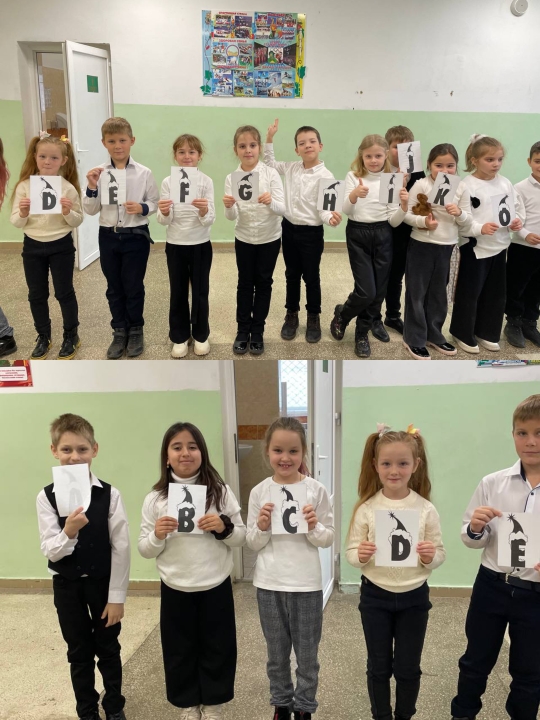 Активные перемены «do you know the a b c?» для 2-х классов провели Учителя Беленькая Л.В., Лазариди А.Е., Бухлаева Ю.а.
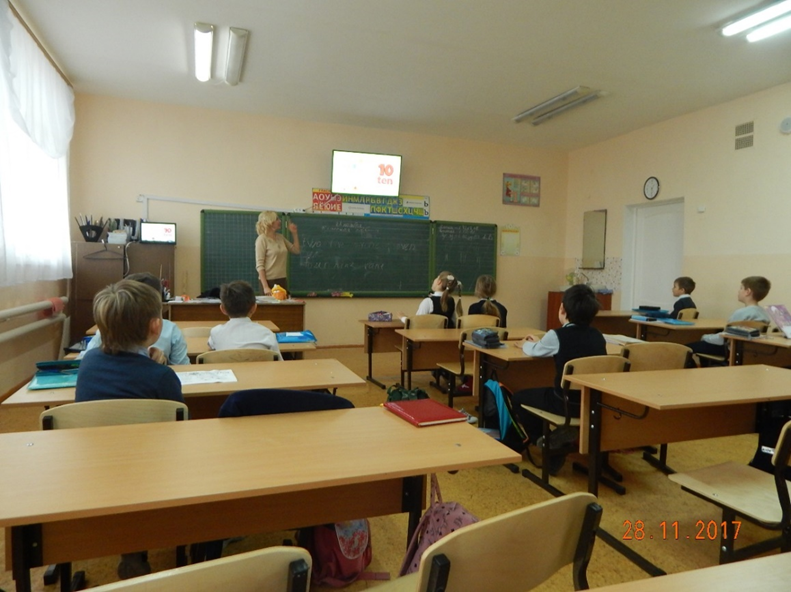 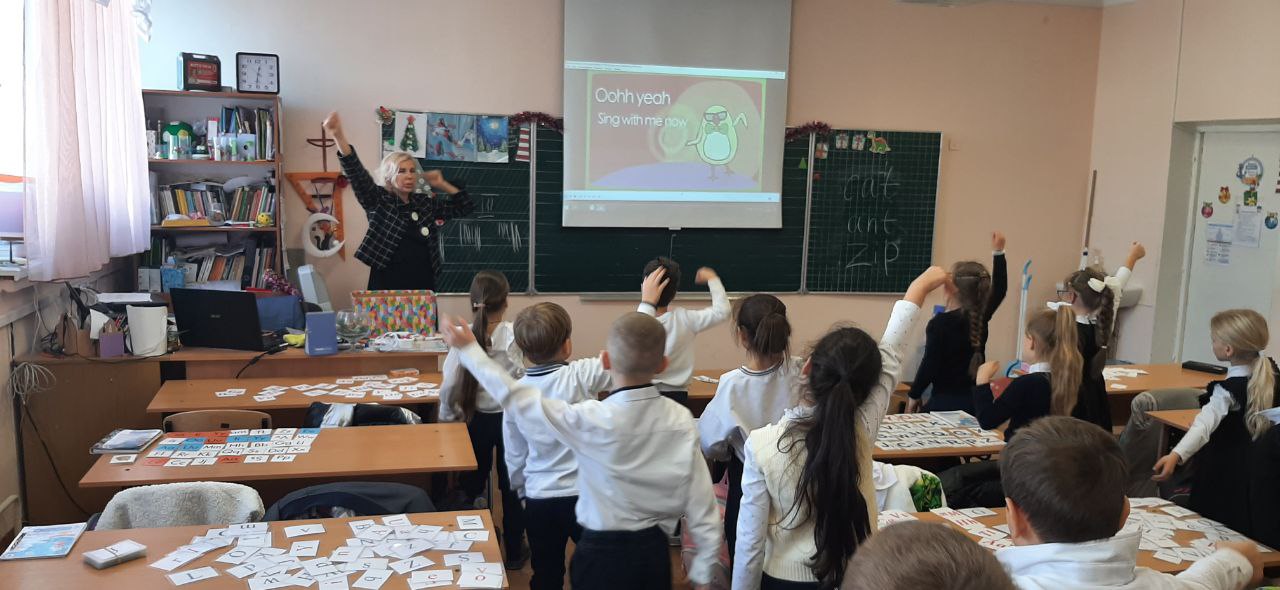 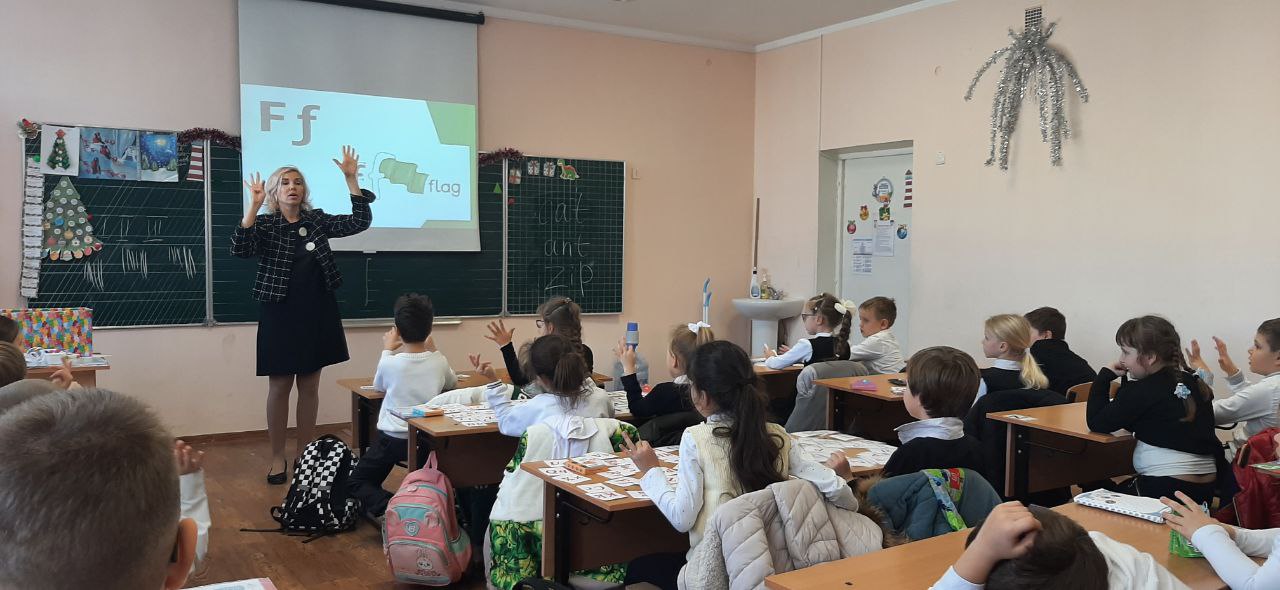 Открытое занятие по внеурочной деятельности курса «Веселый английский язык»в 1-В классе. Учитель Бухлаева Ю.А.
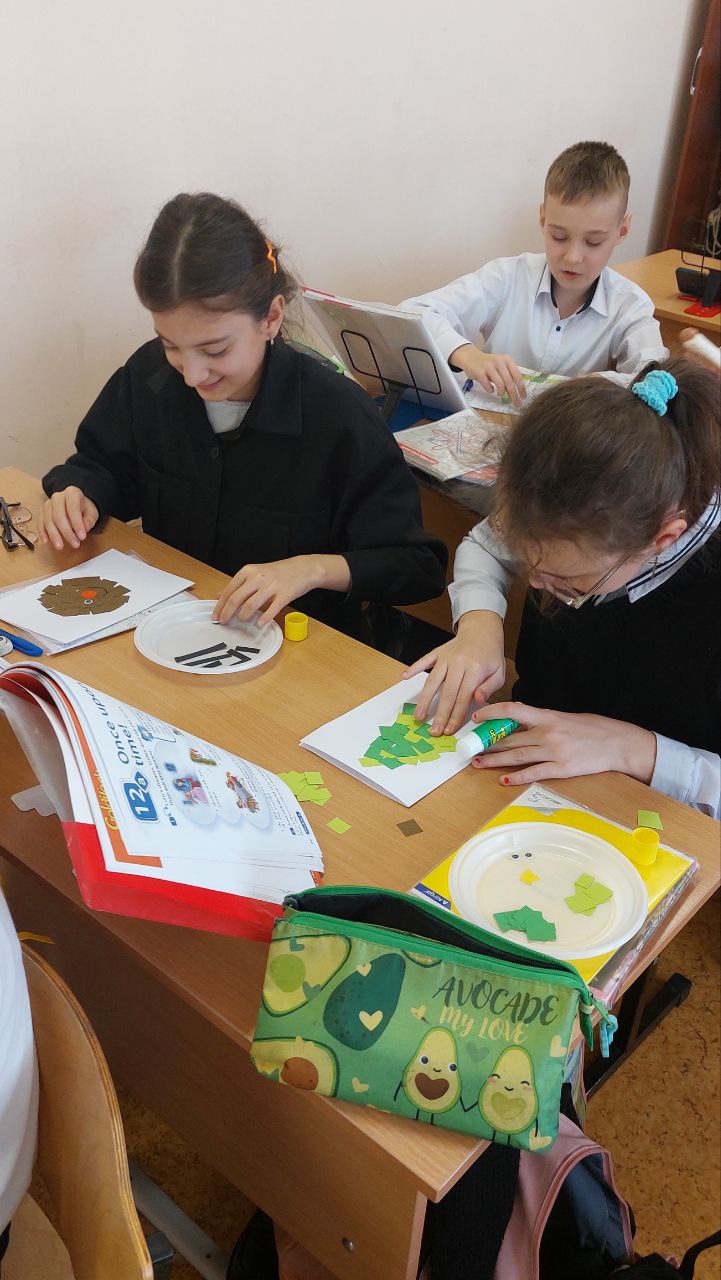 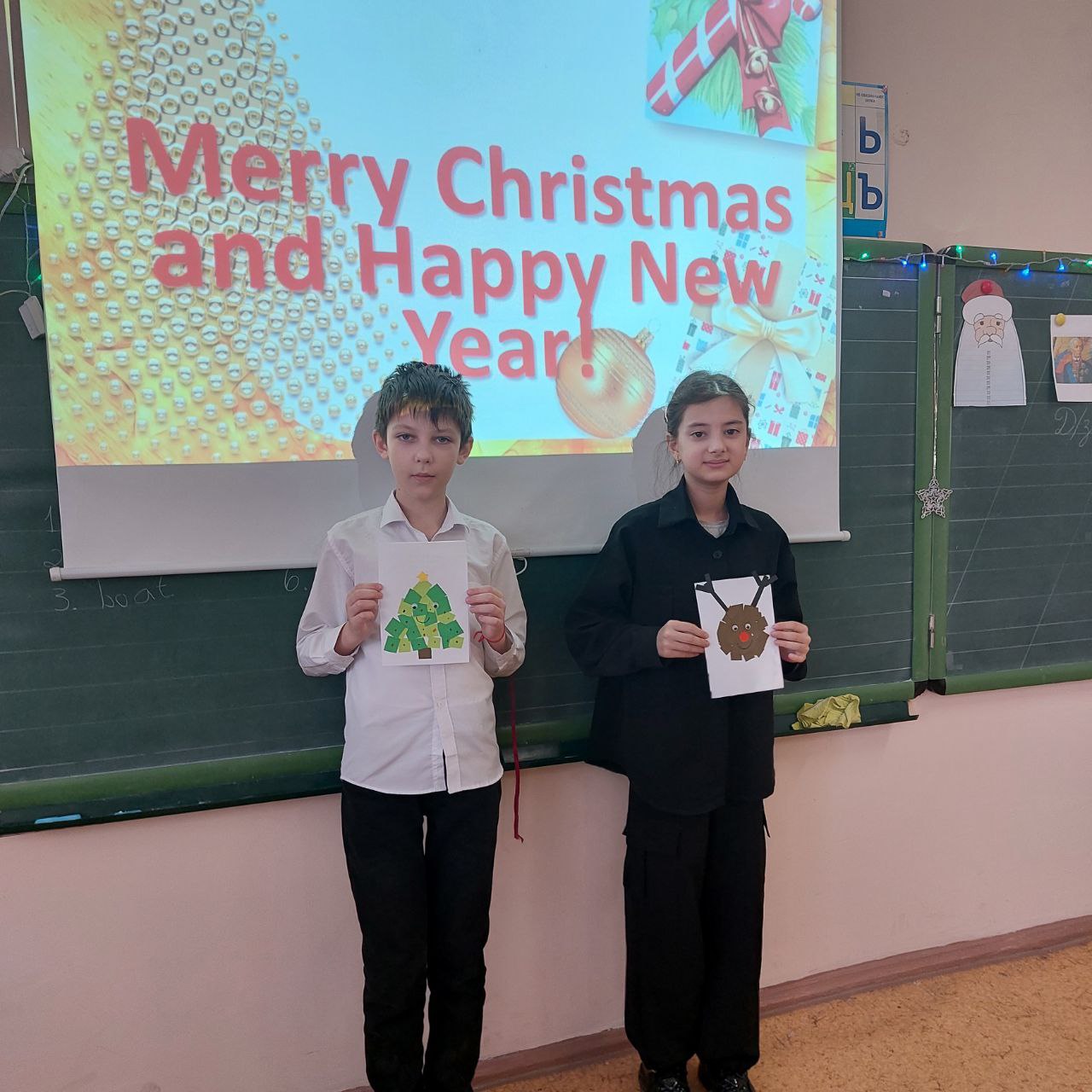 Учащиеся 4-х классов изготовили и  написали рождественские  новогодние открытки деду морозу и санта клаусу.Подготовили и провели учителя лазариди А.е., Литвиненко А.в., Ищенко Я.о.
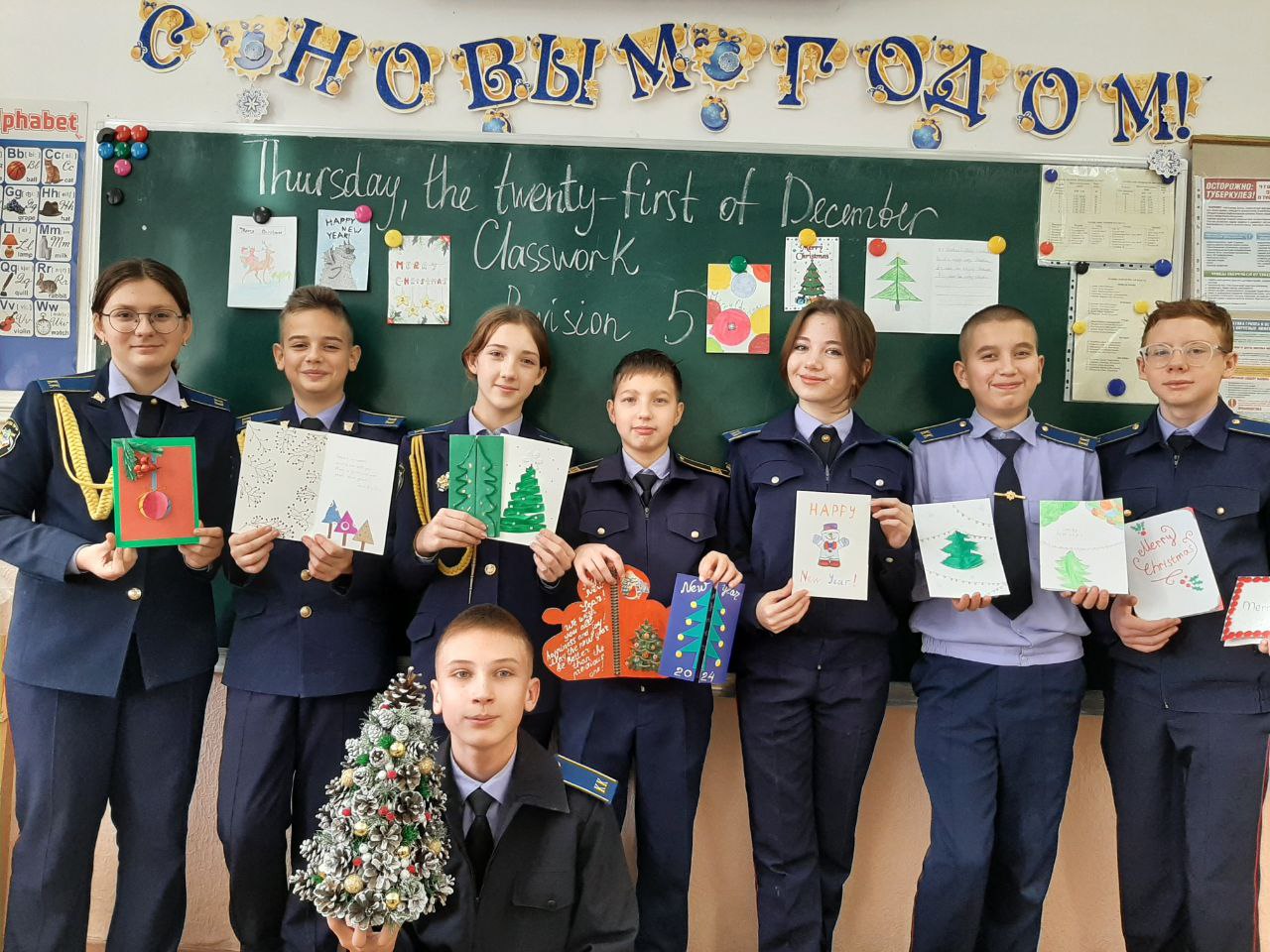 Ребята из 7-К создавали творческие проект «Christmas is coming». Провела учитель падун т.в.
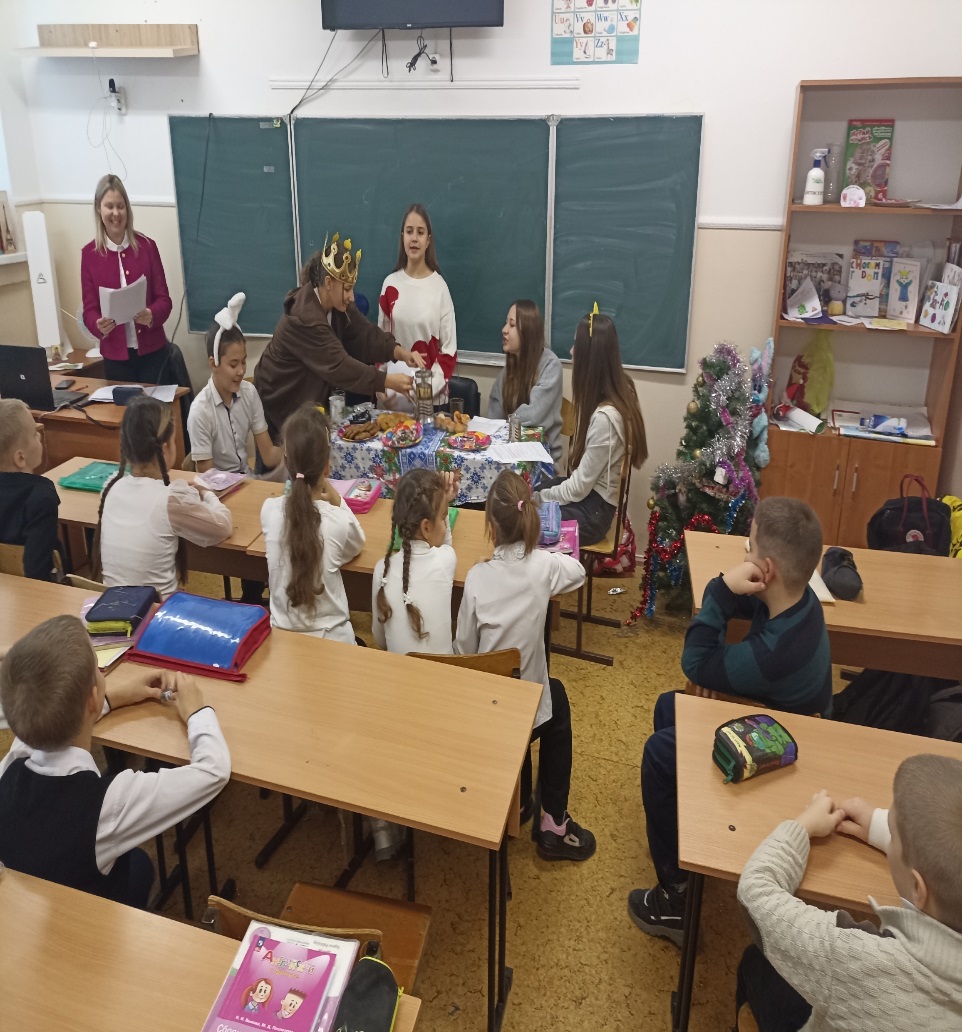 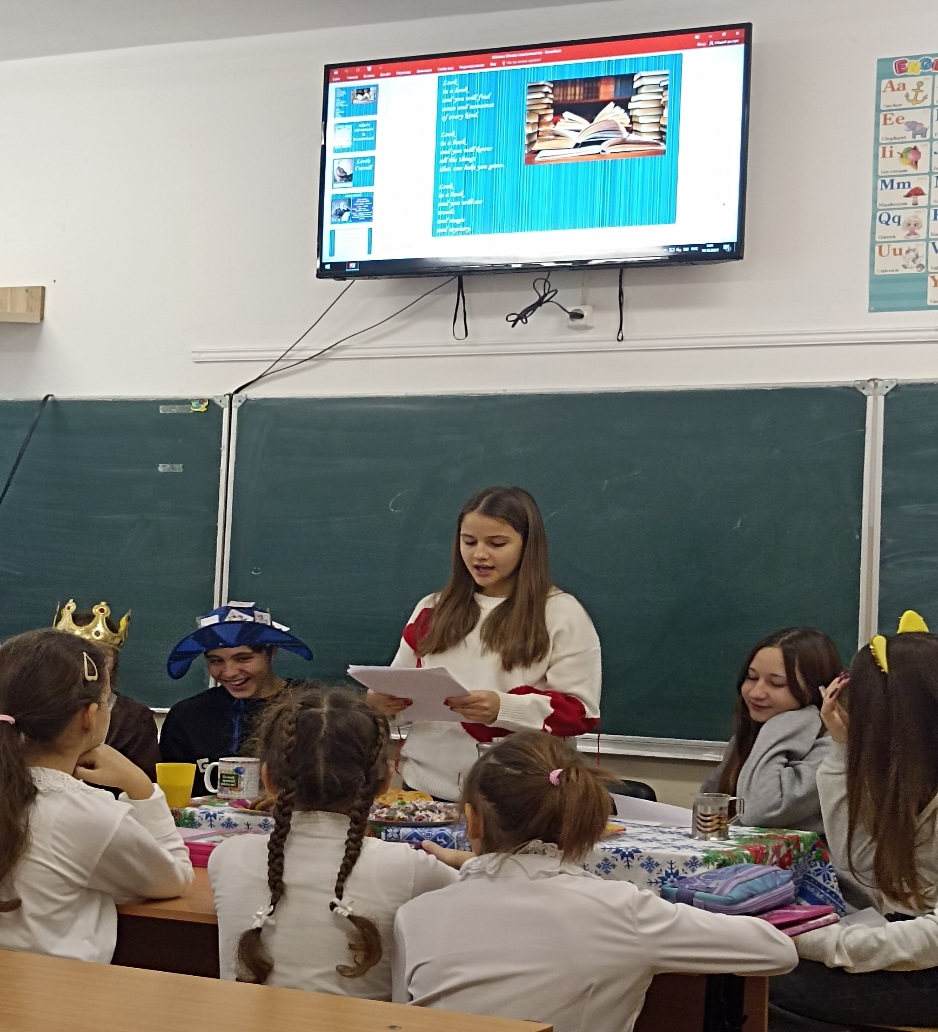 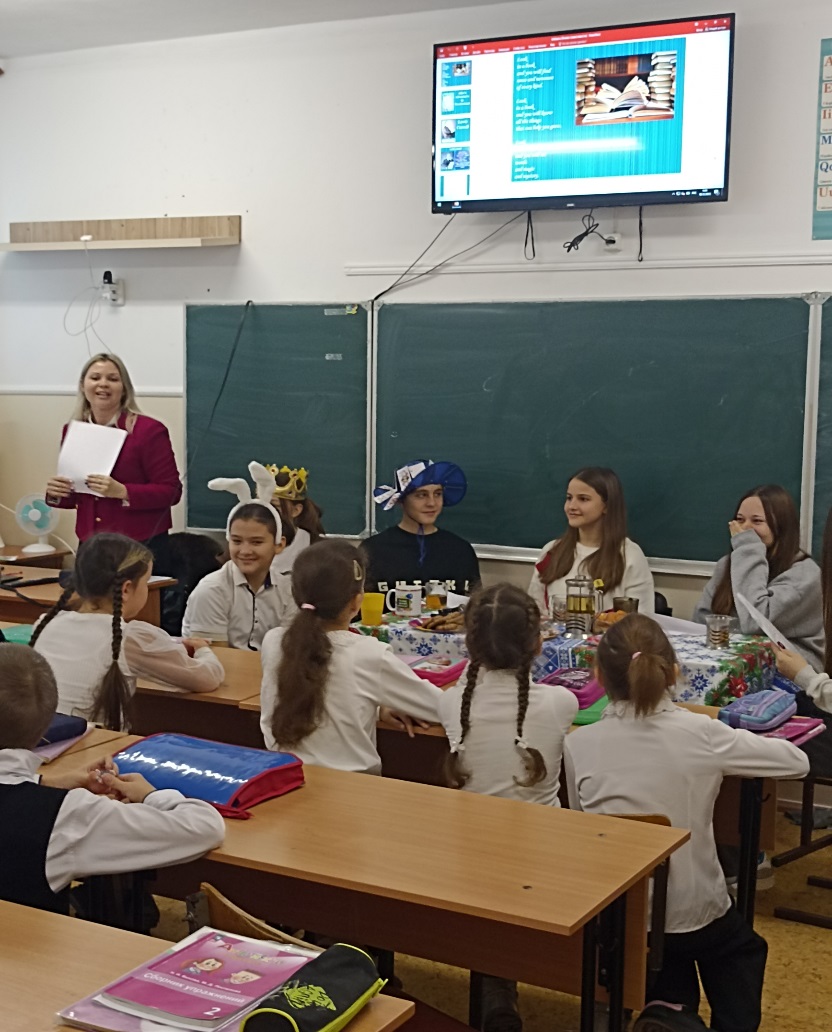 Театральная постановка (фрагмент) «A mad tea party» по мотивам произведения «Алиса в стране чудес» Л. Кэрролла.(7-А класс и 2-Г класс) Подготовила учитель троценко о.в.
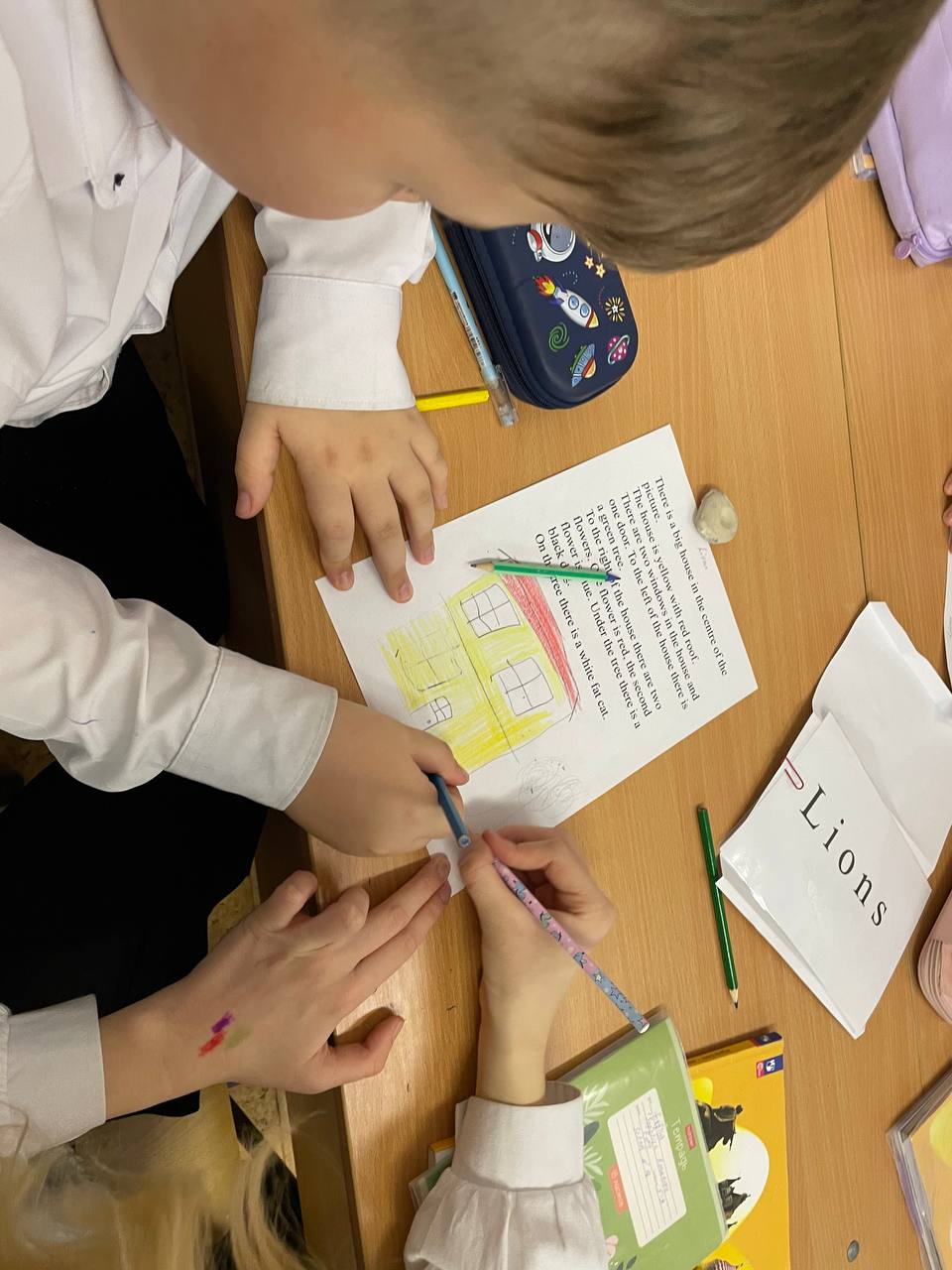 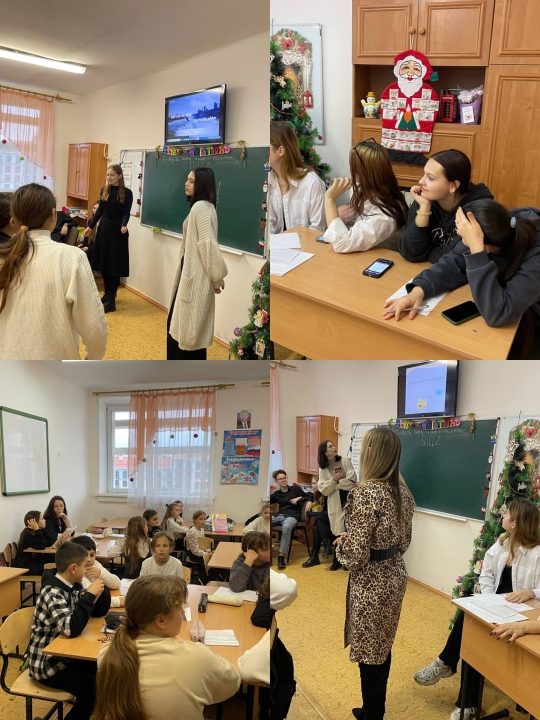 Учащиеся 11-педагогического класса провели викторину для 5-х классов «Funny english» подготовила Учитель Песенко О.Н.
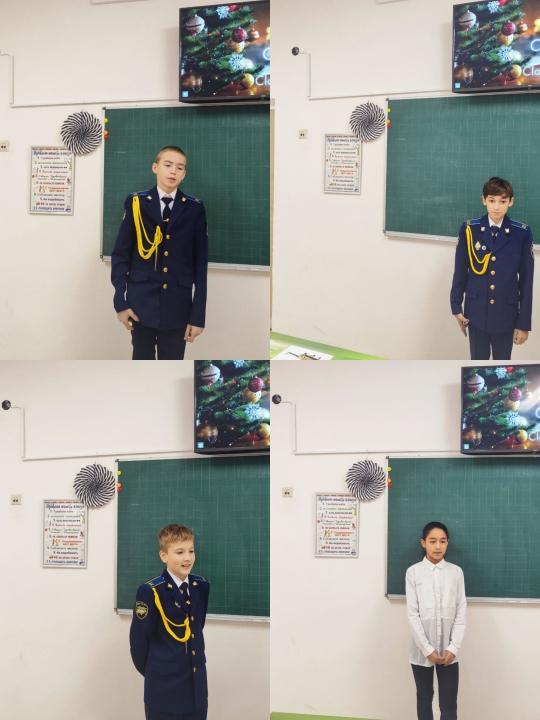 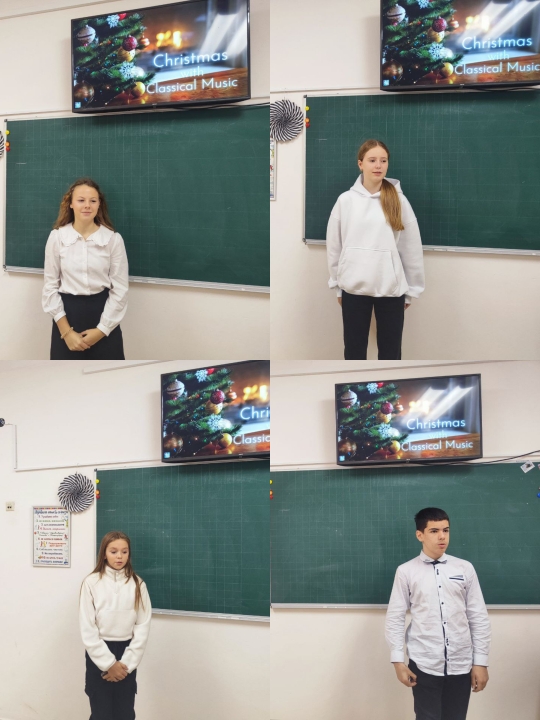 Конкурс рождественской поэзии и Караоке-конкурс на лучшее исполнение Новогодних песен.
Защита проектов « Мой питомец» 3-и классы.Учителя падун т.в.,ищенко я.о.
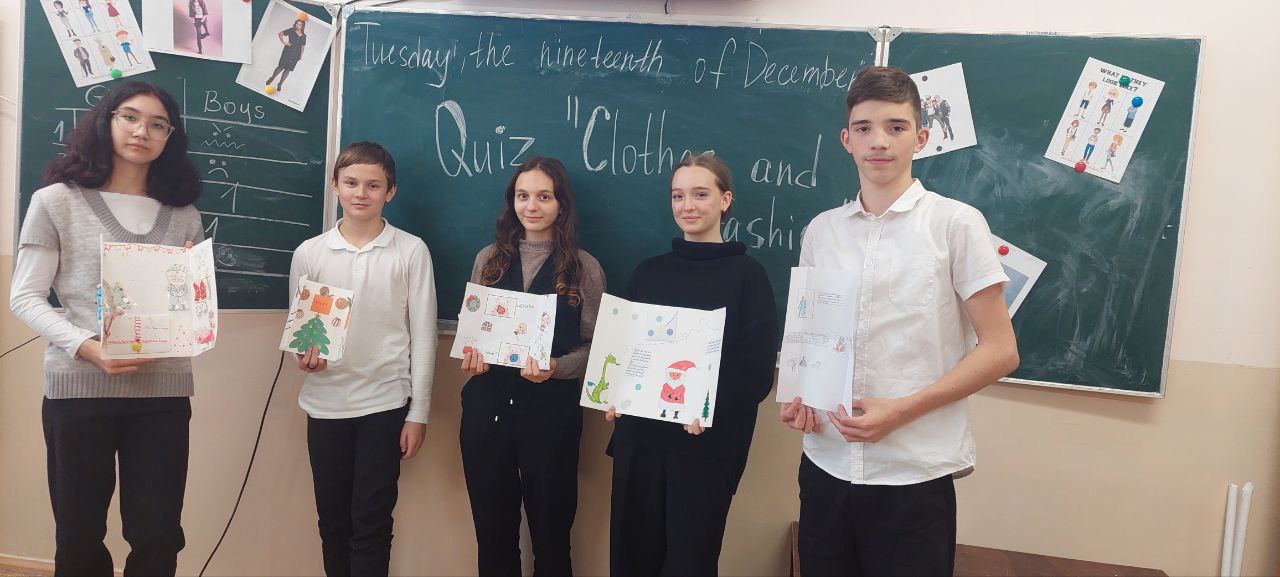 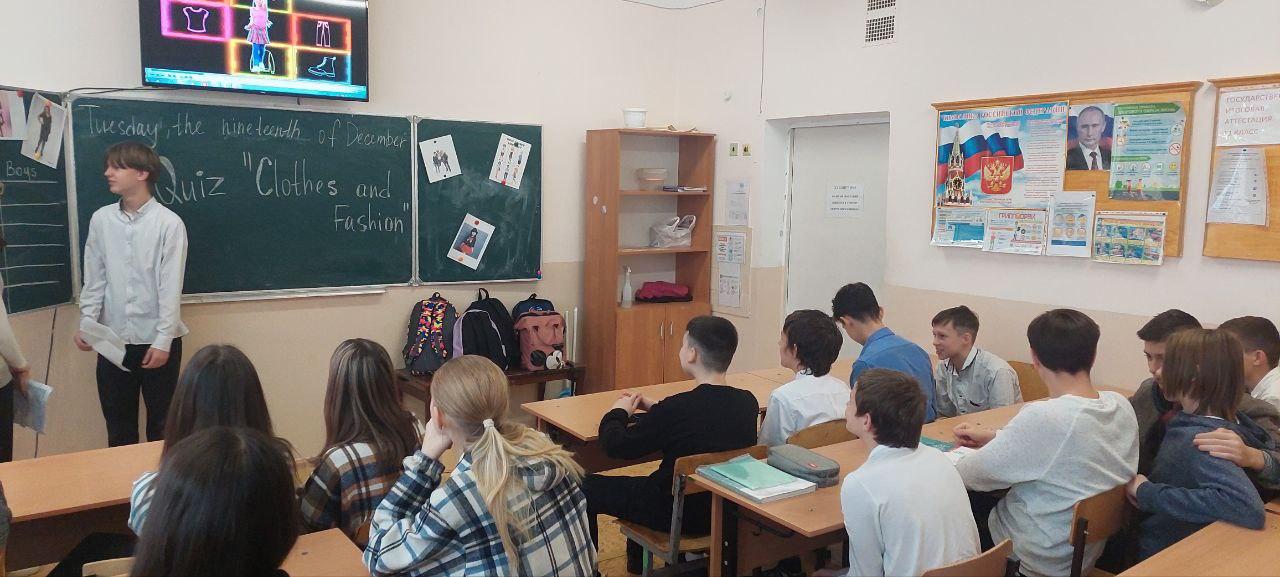 Викторина « Модный Новый год» 8-Б класс подготовили и провели учителя матясова ю.в., якубенко о.ю.